ШЕКСПИР – СОНЕТ № 46
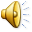 Мой глаз и сердце — издавна в борьбе:

                                                                                        Они тебя не могут поделить.
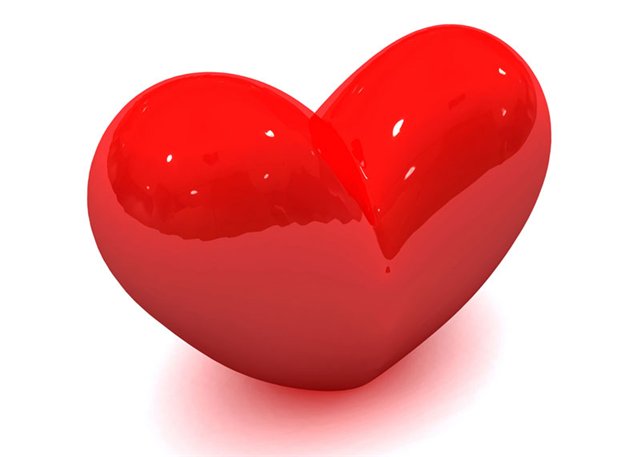 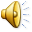 Мой глаз твой образ требует себе,












А сердце в сердце хочет утаить.
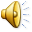 Клянется сердце верное, что ты



Невидимо для глаз хранишься в нем.
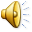 А глаз уверен, что твои чертыХранит он в чистом зеркале своем.
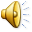 Чтоб рассудить междоусобный спор,Собрались мысли за столом суда
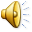 И помирить решили ясный взорИ дорогое сердце навсегда.
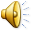 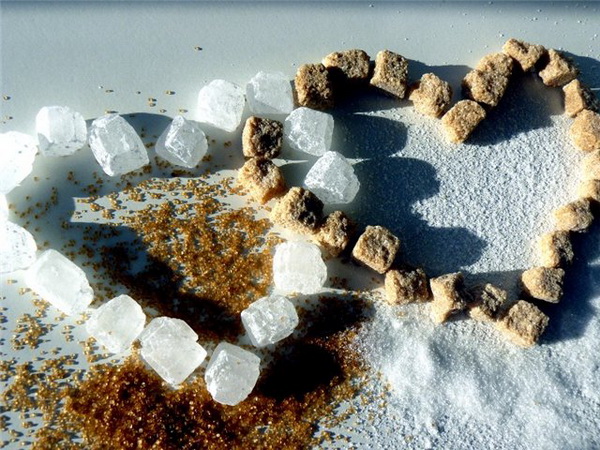 Они на части разделили клад,                                 Доверив сердце сердцу, взгляду — взгляд.
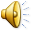 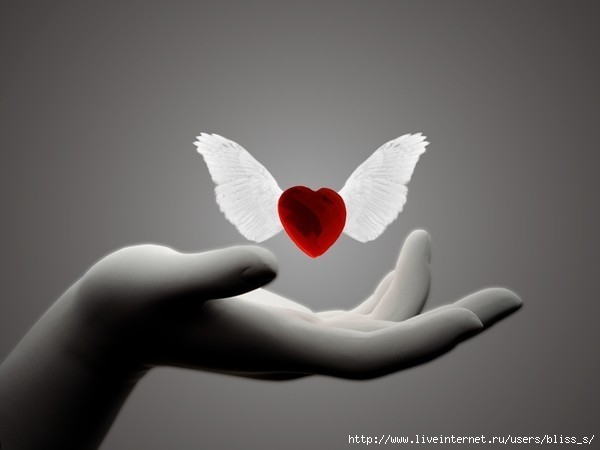 Презентацию подготовила преподаватель английского языка СК СВУ Гуссаова Земфира Олеговна